Opening Session Report
Don Wright (IEEE-SA)
GSC-21 Chair
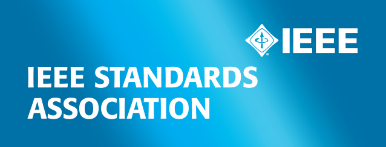 26-27 September 2017
HOSTED BY
GSC-21 Programme, 26-27 September 2017
GSC Member Priorities Presentations
Two Strategic Topics
Strategic Topic #1: Communication Technologies and Artificial Intelligence in Autonomous Systems
Strategic Topic #2: Smart Cities
Additional session held on Global or Regional Harmonized Frequency Bands for Intelligent Transport Systems (WRC-19 Agenda Item 1.12)
Social event held at the Palais Ferstel 
Photos will be posted to the GSC-21 Website at https://gsc.ieee.org/event-photos/ after the event
Pg  2 |
Attendance: 86
Guests (10 Delegates)
Members (76 Delegates)
ARIB:	5
ATIS: 	7
CCSA:	4
ETSI:	7 
IEC:	7
IEEE-SA: 10 (including GSC Secretariat)
ISO:	7
ITU:	6
TIA:	6
TSDSI:	6
TTA:	6 
TTC:	5
ASI:	1
EC:	1
ETSI	2
IEEE:	2
TTA	3
T-Mobile 	
	International Austria:	1
Pg  3 |
Presentations in Opening Session
Don Wright, IEEE-SA President (and GSC-21 Chair) welcomed GSC-21  participants
Karen Bartleson, IEEE 2017 President, gave a keynote entitled “Imbuing Trust and Ethical Values in the Design of Standardized Technology Platforms: A 21st Century Challenge”
The GSC-20 Vice Chairman, Abhay Karandikar (TSDSI), gave a summary of the GSC-20
GSC members presented the priorities for their organization
Pg  4 |
GSC-21 Documents
All documents can be found at http://gsc.ieee.org
Documents will be made publicly available no later than 6 October 2017
All documents will also be housed in the Repository hosted by ITU-T - http://www.itu.int/en/ITU-T/gsc/Pages/meetings.aspx
Pg  5 |